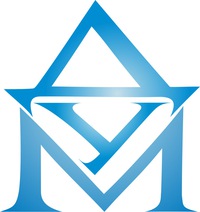 Государственное бюджетное  нетиповое образовательное учреждение 
Дворец учащейся молодежи Санкт-Петербурга
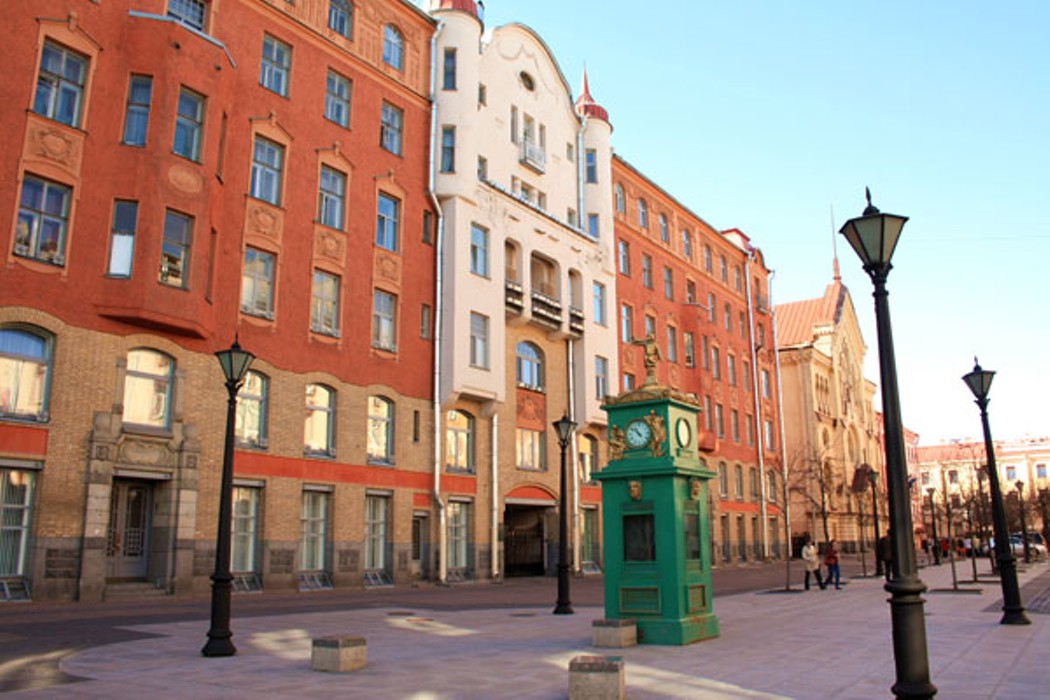 «Организация образовательной деятельности с использованием дистанционных технологий»
Инц Ирина Германовна, 
методист ГБНОУ ДУМ СПб
Дистанционные образовательные технологииФедеральный закон РФ «Об образовании в Российской Федерации» №273-ФЗ от29.12.2012 статья16 «Реализация образовательных программ с применением электронного обучения и дистанционных образовательных технологий»: Электронное обучение – организация образовательной деятельности с применением содержащейся в базах данных и используемой при реализации образовательных программ информации и обеспечивающих ее обработку информационных технологий, технических средств, а также информационно-телекоммуникационных сетей, обеспечивающих передачу по линиям связи указанной информации, взаимодействие обучающихся и педагогических работников.Дистанционные образовательные технологии реализуются с применением информационно-телекоммуникационных сетей при опосредованном (на расстоянии) взаимодействии обучающихся и педагогических работников.
Нормативные документы

- Приказ Министерства образования и науки РФ от 23.08.2017 № 816 «Об утверждении порядка применения организациями, осуществляющими образовательную деятельность, электронного обучения, дистанционных образовательных технологий при реализации образовательных программ»; 
- Письмо Министерства просвещения РФ от 19.03.2020 № ГД-39/04 «О направлении методических рекомендаций» («Методические рекомендации по реализации образовательных программ начального общего, основного общего, среднего общего образования, образовательных программ среднего профессионального образования и дополнительных общеобразовательных программ с применением электронного обучения и дистанционных образовательных технологий»); 
- Стратегия развития воспитания в Российской Федерации на период до 2025 года // Распоряжение Правительства Российской Федерации от 29.05.2015 №996-р; 
- Концепция развития дополнительного образования детей в Российской Федерации // Распоряжение Правительства Российской Федерации от 04.09.2014 №1726-р; 
- СанПиН 2.4.2.2821-10 «Санитарно-эпидемиологические требования к условиям и организации обучения в общеобразовательных учреждениях»
Особенности организации образовательной процесса 
с применением дистанционных  технологий 

Создать перечень электронных образовательных ресурсов 
(образовательная платформа, социальная сеть, мессенджеры).
Сформировать расписание занятий на все учебные дни в соответствии с учебным планом по  программе.
Проинформировать учащихся и их родителей (законных представителей) о реализации дополнительных общеобразовательных программ или их частей с применением электронного обучения и дистанционных образовательных технологий.
Вести учет результатов образовательного процесса в электронной форме, мониторинг учащихся .

Санитарно-эпидемиологические требования к условиям и организации обучения в общеобразовательных учреждениях
Продолжительность онлайн-занятия, а также время самостоятельной работы младших школьников за компьютером, планшетом или другим электронным носителем  20 - 25 минут, для учащихся среднего и старшего школьного возраста - 30 минут.
Дистанционные технологии
Виды дистанционных технологий 
- Комплексные кейс-технологии.  основаны на самостоятельном изучении мультимедийных и печатных учебно-методических материалов, представленных в форме кейса и включающих в себя лекции, семинары, тренинги. Каждый кейс представляет собой завершенный программно-методический комплекс, где все материалы взаимосвязаны между собой и образуют единое целое. 
- Компьютерные сетевые технологии характеризуются использование разнообразных компьютерных обучающих программ, учебников и методической литературы, материалы находятся в открытом доступе в сети Интернет или локальной сети учебного заведения. 
- Технологии, использующие телевизионные сети и спутниковые каналы передачи данных, положен принцип деления дисциплины на модули (зет), каждый представляет собой законченный блок, по итогу изучения  учащийся проходит промежуточный контроль качества знаний  (электронный тест).

Чат-занятия - это форма занятий, осуществляемых с использованием сетевой технологии. Чат-занятия проводятся синхронно, то есть все участники имеют одновременный доступ к общению.
Сайты и платформы для дистанционного образования
Дистанционные технологии –гибкость, дальнодействие, экономичностьДистанционное обучение позволяет:- снизить затраты на проведение обучения (не требуется затрат на аренду помещений, поездок к месту учёбы, как учащихся, так и преподавателей);- сократить время на обучение ;(участник самостоятельно может планировать время, место и продолжительность занятий);- проводить обучение большого количества человек;- повысить качество обучения за счет применения современных средств, объёмных электронных библиотек;- создать единую образовательную среду.
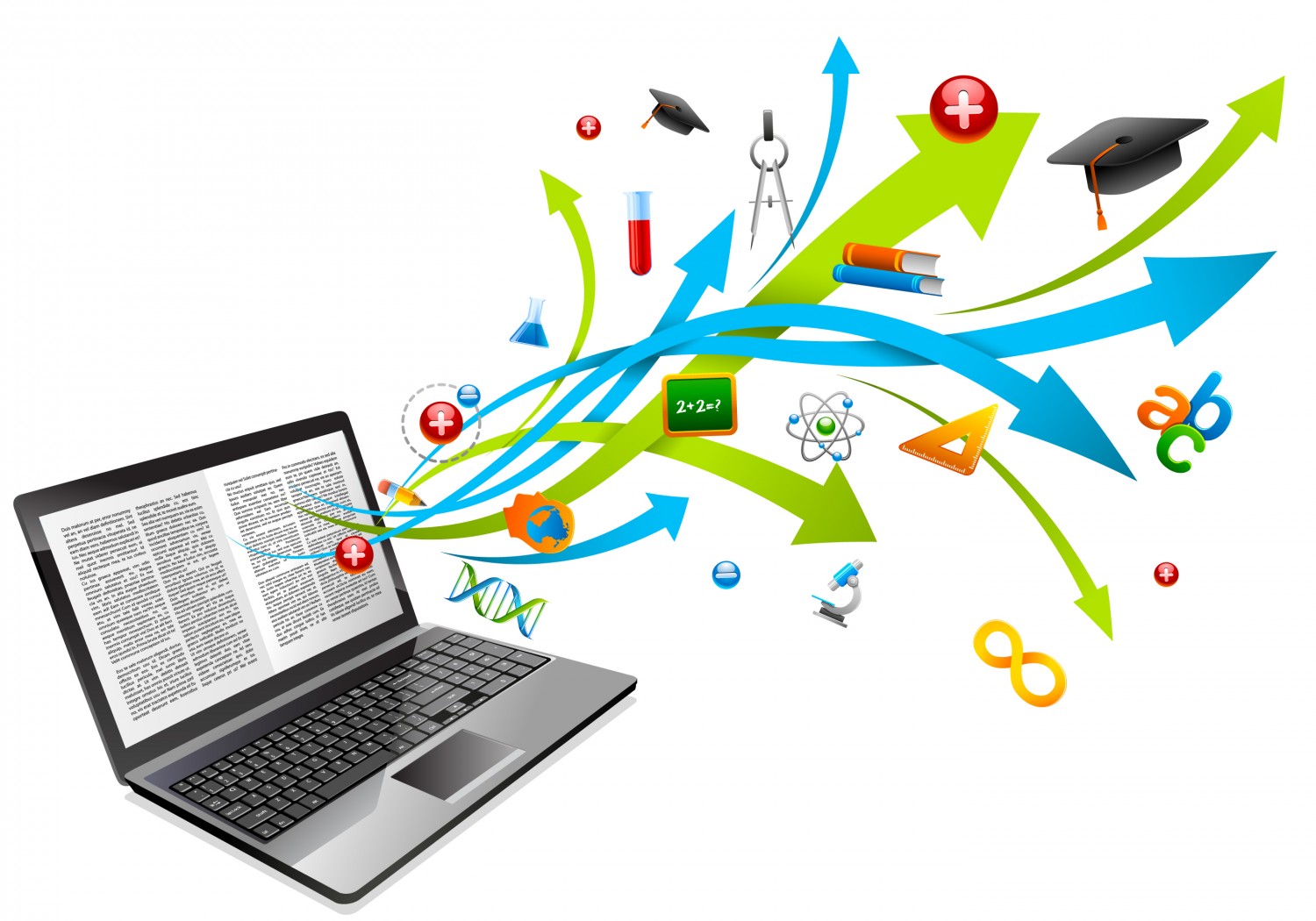